Internet of Things and home automation
Martin Harizanov
Agenda
Introduce myself
What is IoT
Why IoT?
My home automation system architecture
Q/A
About
IT Project Manager/Business Analyst/Business Intelligence/Data warehousing
Hobbies include IoT/home automation
I am active in the IoT Open Source/Hardware community
Blogger
My  education background combines software and hardware
What is IoT?
Internet of Things
Internet connected objects (things) working together to solve a business problem
Has been around for quite a while, but only recently has become affordable for personal use
[Speaker Notes: It isn’t coming soon .. it is already here and has been so for quite a while
Connects billions of sensors and devices from every day consumer objects to industrial equipment]
What are the “Things” in the IoT?
Could be anything
Physical
Virtual
[Speaker Notes: Physical
Objects such as
Climate control 
Security/Disaster alarm system
Energy/Resource metering (Electricity, Gas, Water)
Water boiler, Solar boiler
Car (OBDII, vehiclepi)
The Sun (sunrise/set times, azimuth) 

Living things
People (self quantification)
Presence
Location
Health metrics
Weight
Activity tracking
Temperature
Blood Glycose monitors
Fitbit
Pets
Virtual
Personal schedule/calendar
Social
Email
Twitter/FB
Online notification platforms
WWW resources
Weather forecasting
Stocks
Traffic
DB Storage
Visualization dashboards
Presence]
Why IoT?
Generate, collect, process and use acquired information to make better decisions 
Smart objects: Make things that weren’t meant to talk to each other interact smartly
Gartner says the Internet of Things installed base will grow to 26 Billion units by 2020; I want to be well aligned and prepared for that
[Speaker Notes: Provide intelligence
Improve efficiency]
Generate, collect, process and use acquired information to make decisions
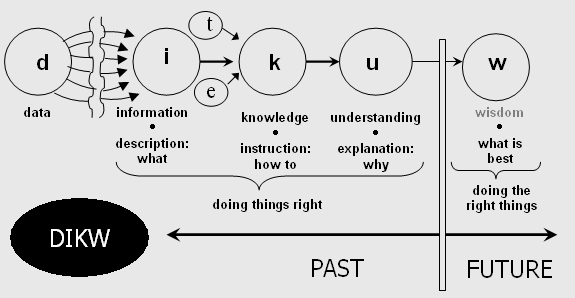 DIKW model
Information is inferred from data, in the process of answering interrogative questions (e.g., "who", "what", "where", "how many", "when"), thereby making the data useful for "decisions and/or action".
Knowledge as "synthesis of multiple sources of information over time"
[Speaker Notes: There is more to data that meets the eye
E.g. Momentary power of solar boiler based on the rate of temperature increase of fixed volume of water
Shape of power waveform reveals the appliance 
Dew point from temperature and humidity
Presence from ping times

If you can’t measure it, you can’t improve it
Example (home scale, imagine on industrial scale)
Power usage
AC compressor heater element consumes ~140W, even when AC is off 
TV using 120W in standby mode
Circulation pump UPS consuming 100W in standby mode
Laser printer occasionally using 400W in standby mode to warm up toner
Dishwasher in delayed start mode consumes 150W till program starts
..and many more]
Smart objects: Make things that weren’t meant to talk to each other interact smartly
Phone  Location detection, presence detection  Thermostat
Doorbell activation  CCTV takes picture Email + SMS + Tweet
Fire Alarm  Email + SMS
Security System CCTV  Email + SMS
Climate control   presence @ home & weather forecast
Hot water tank 1   Hot water tank 2   our presence, weather forecast 
Dog CCTV + Email 
Weather notifications  email
Influence others to reduce their carbon footprint by sharing socially your metrics
Alex Laskey: How behavioral science can lower your energy bill
https://www.youtube.com/watch?v=4cJ08wOqloc
My @iot_house tweets power consumption statistics
Challenges
Global cooperation
Proprietary and incompatible protocols
Lack of APIs
Example: Common external power supply
Technological challenges
Power usage
Scalability
Security
Communication mechanisms
Ethics, control society, surveillance, consent and data driven life
[Speaker Notes: Proprietary and incompatible protocols even from same manufacturer as part of their business model]
Overall Architecture
Business logic
Visualization, BI
Control UI
Storage
Logic
M2M
Interface
Thing
Interface
Protocol
Read properties
Protocol
Protocol
Processed
Raw
Protocol
Set Property
[Speaker Notes: Data produced by the connected things is acquired, processed and logged; DQ, what data to collect (collecting nothing with great accuracy)
Run on a R/O fs raspberry pi; considering moving to the cloud

As “Things” become increasingly smarter, they can talk directly to M2M layer
It is possible to have multiple interfaces on the same “Thing”, specializing on interfacing with certain its property (AC power, temperature, control)
It is possible that multiple interfaced “Things” have one and the same interface on the M2M end, as long as they use same protocol

Storage: Abstract and treat a  “thing” with “interface”. EmonCMS, ThingSpeak, NoSQL; Retrieval of data API; 
Visualization: in-built EmonCMS, Thingspeak; collect an relate data for better insight. Actionable analytics.]
The hardware interface to “things”
The ‘Funky’ project
It is an Arduino-compatible multi purpose micro that is:
Very small: 20×21.2mm (0.78″x0.83″)
Very light: 3 grams
Low power (up to 1 year on coin cell battery)
Wireless capable (RFM12B transceiver)
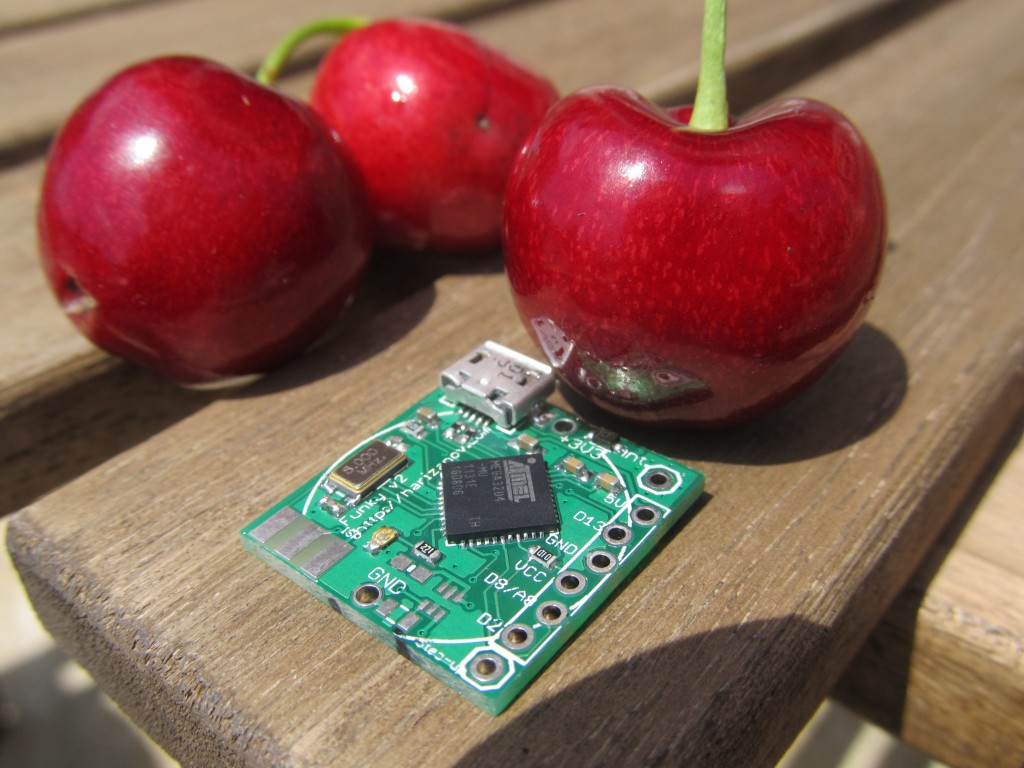 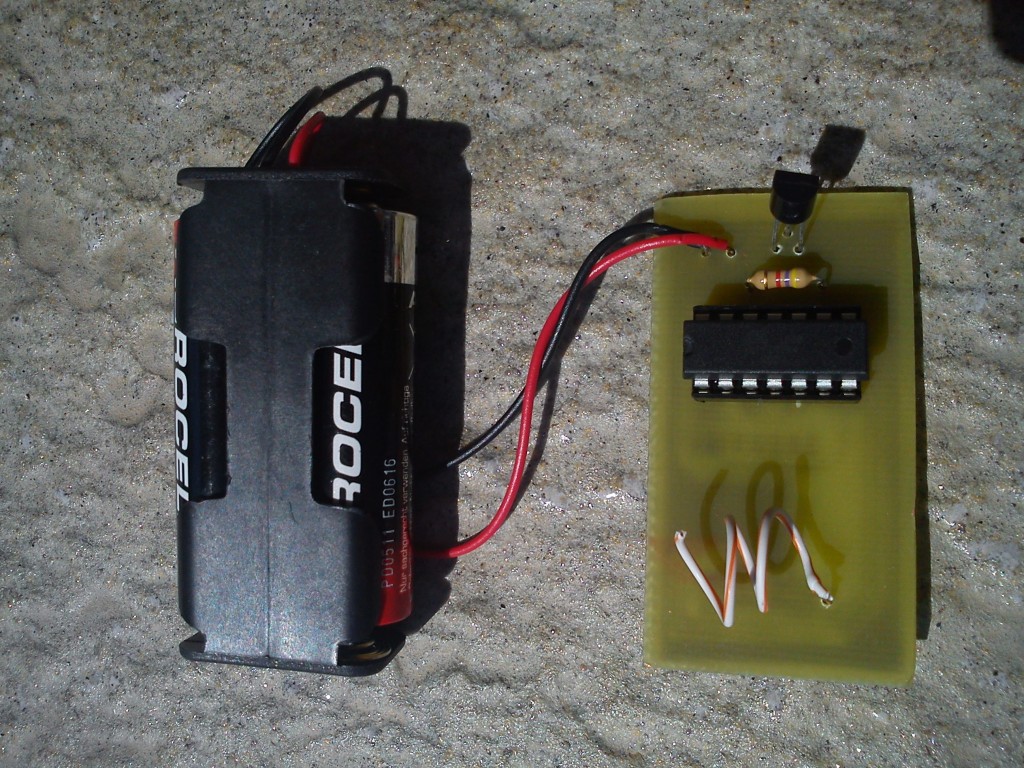 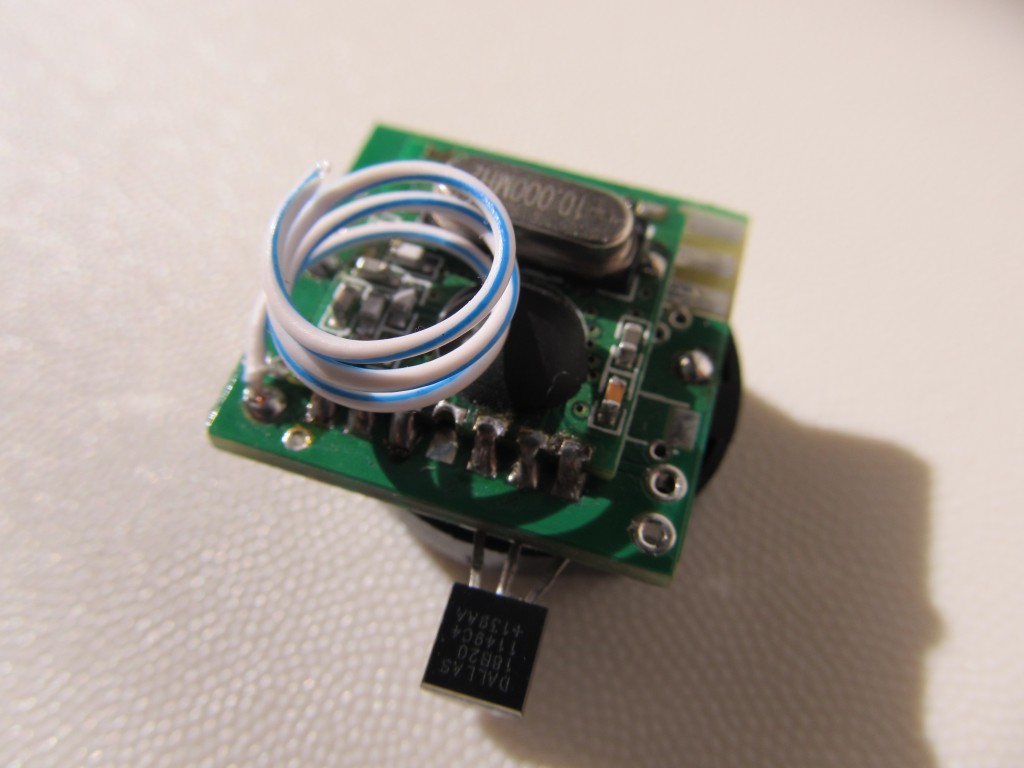 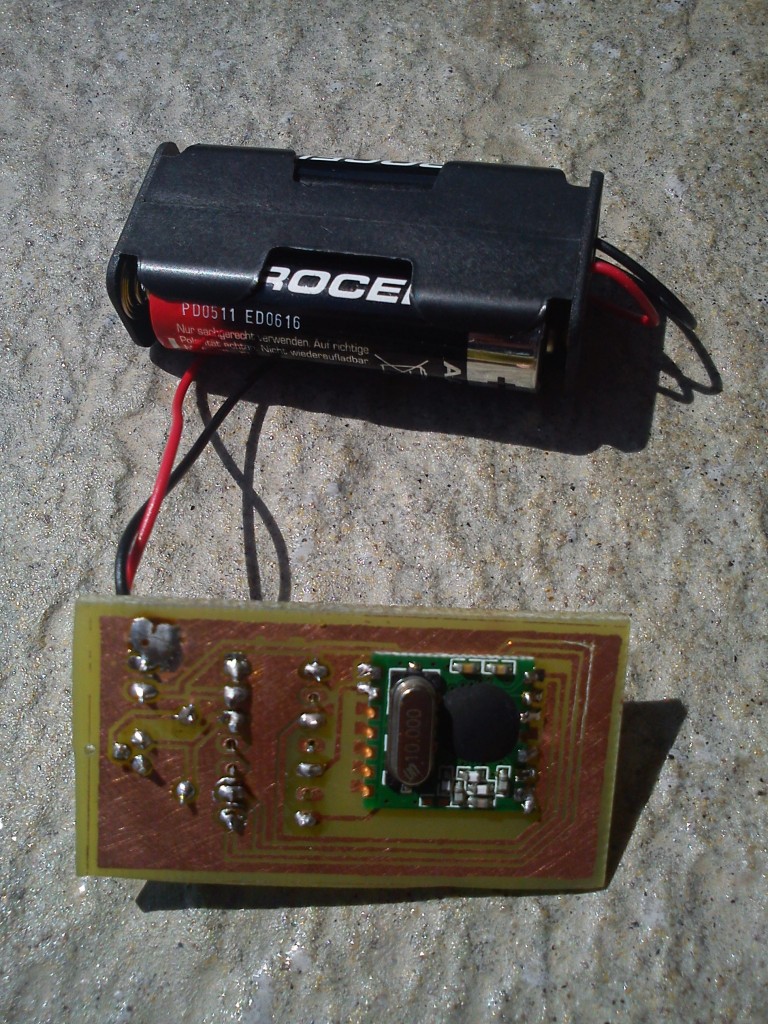 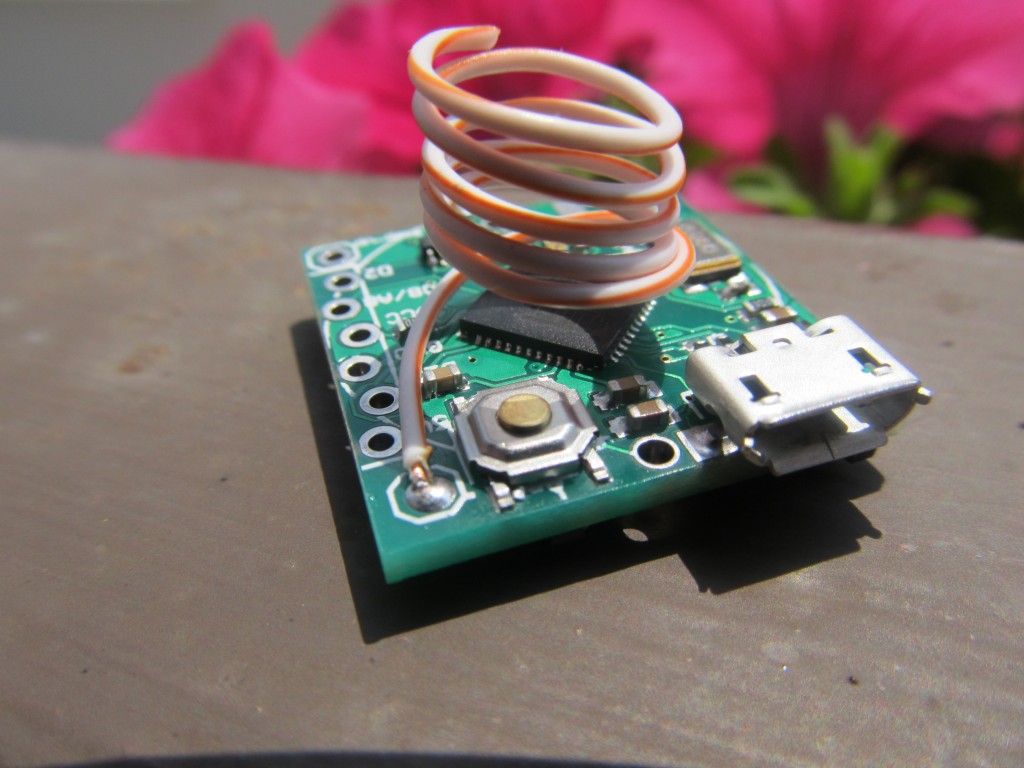 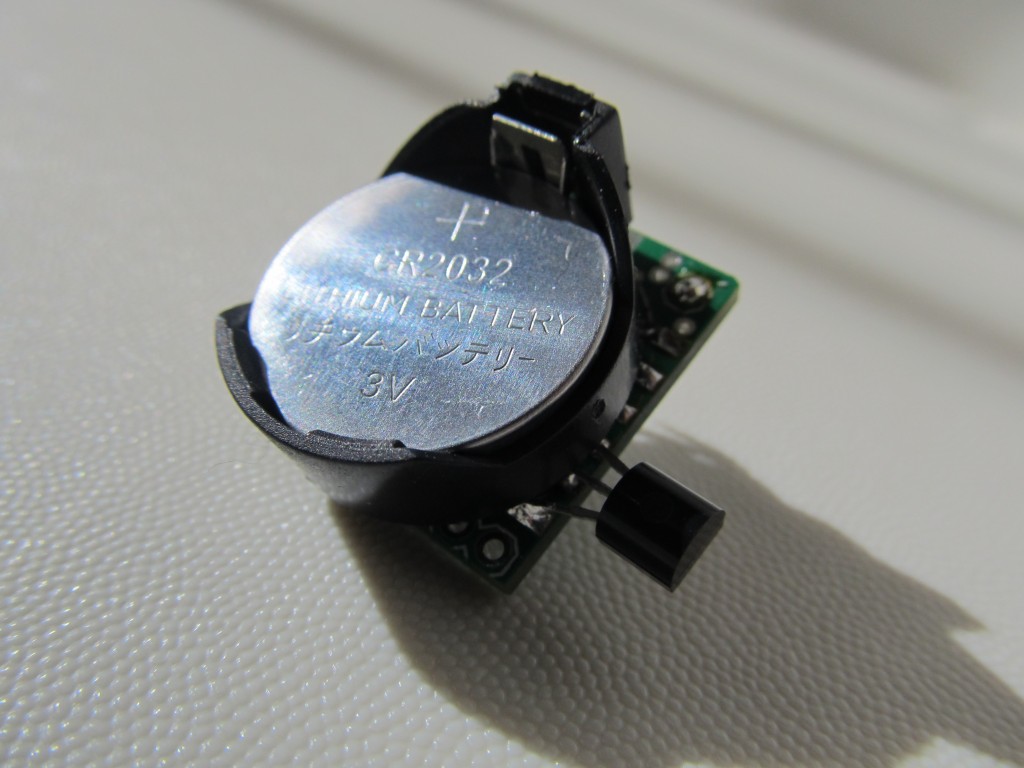 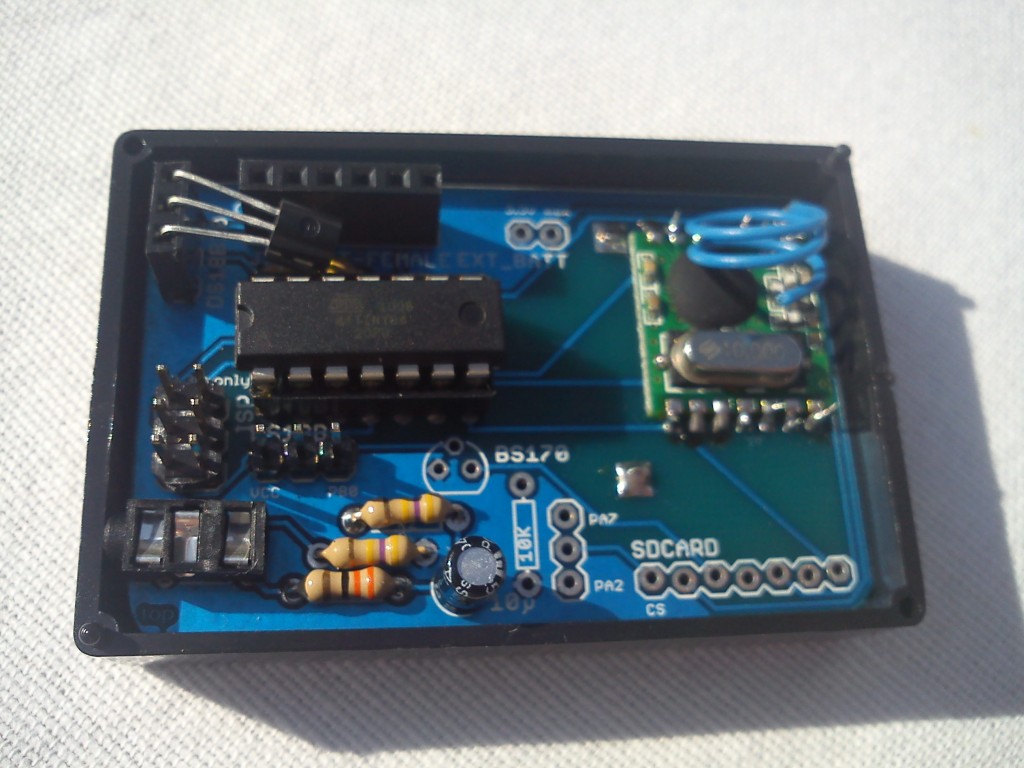 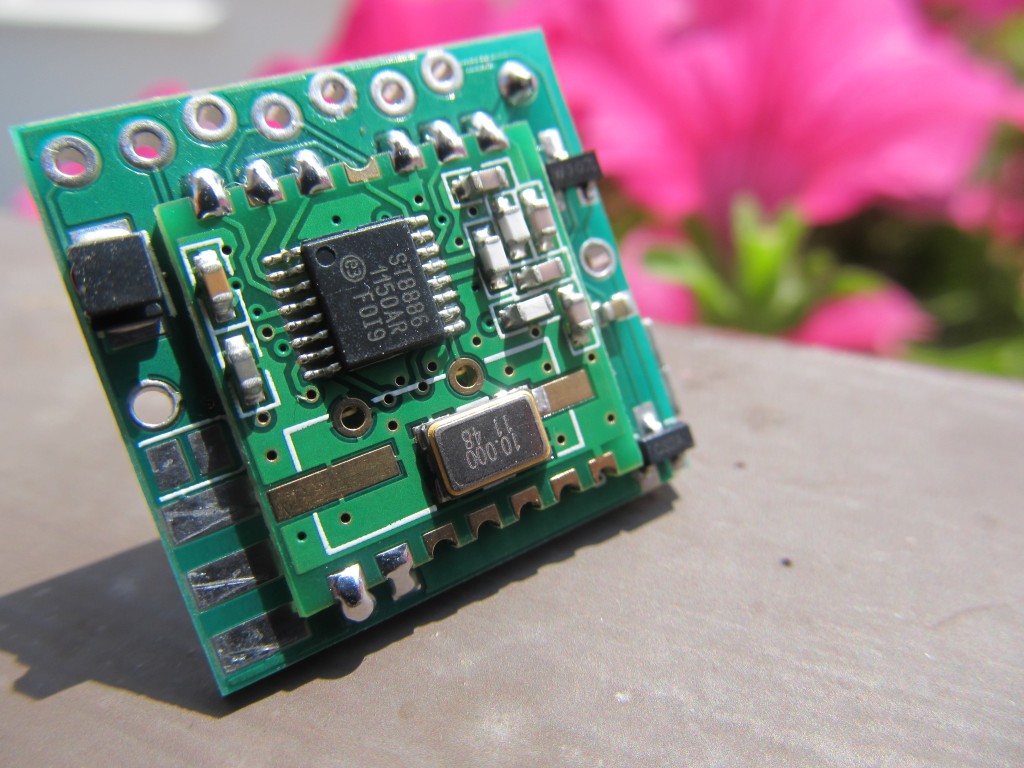 [Speaker Notes: I’ve created a miniature Arduino compatible clone with wireless connectivity to use as interface to physical objects. The project is open hardware/source.

YAPM,]
YAPM (Yet Another Power Monitor)
Wireless Power Monitor project
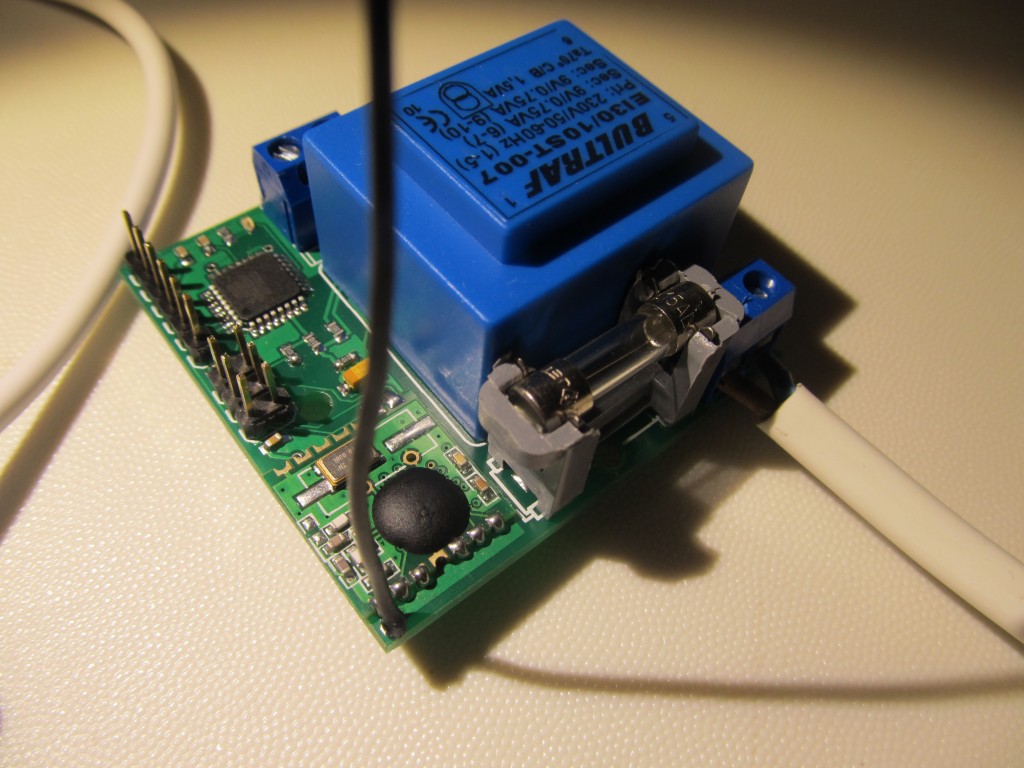 Receiver module
The ‘RFM2Pi’ project
It is an Arduino-compatible board that acts as a wireless bridge between wireless remote nodes and the M2M layer
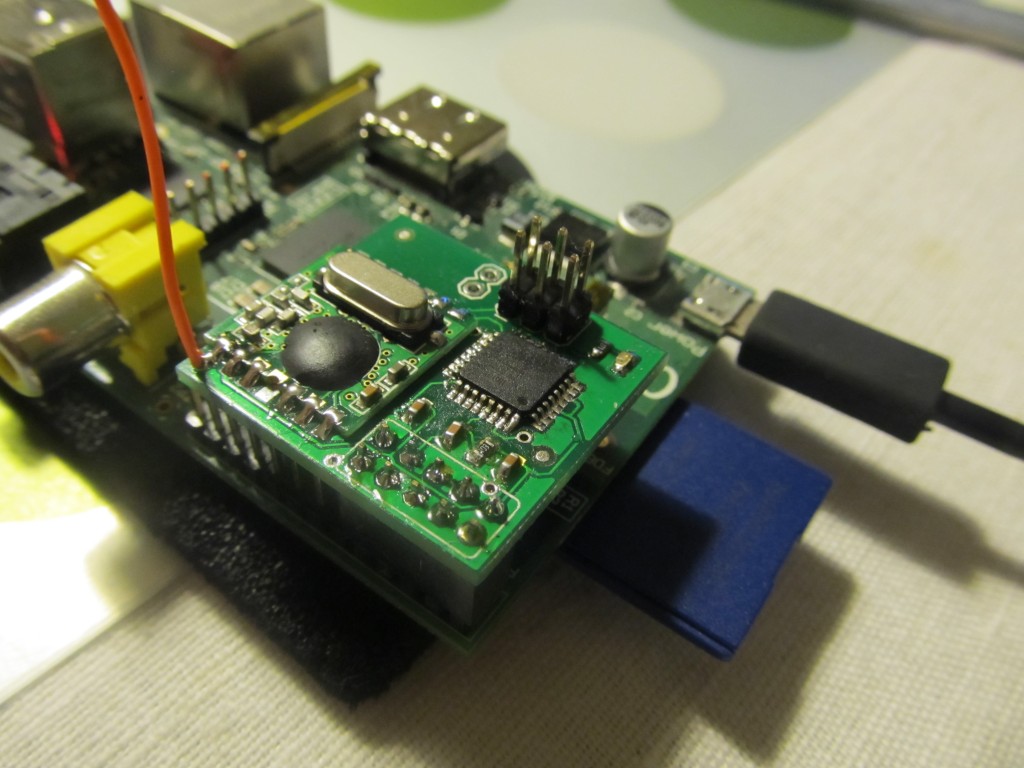 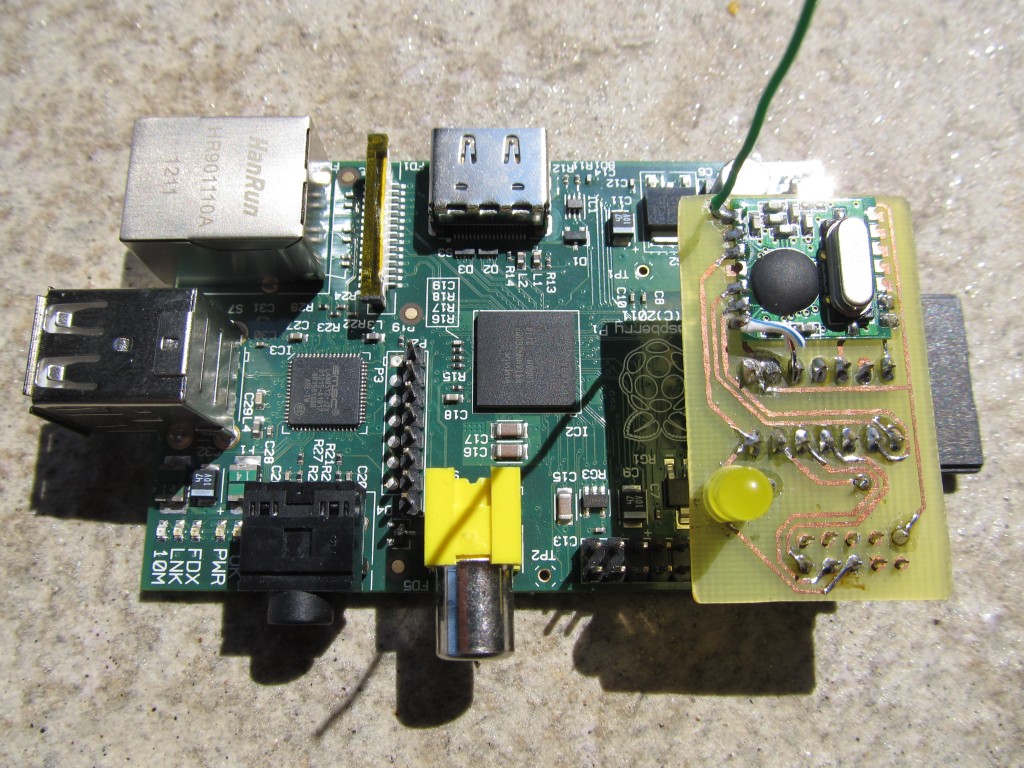 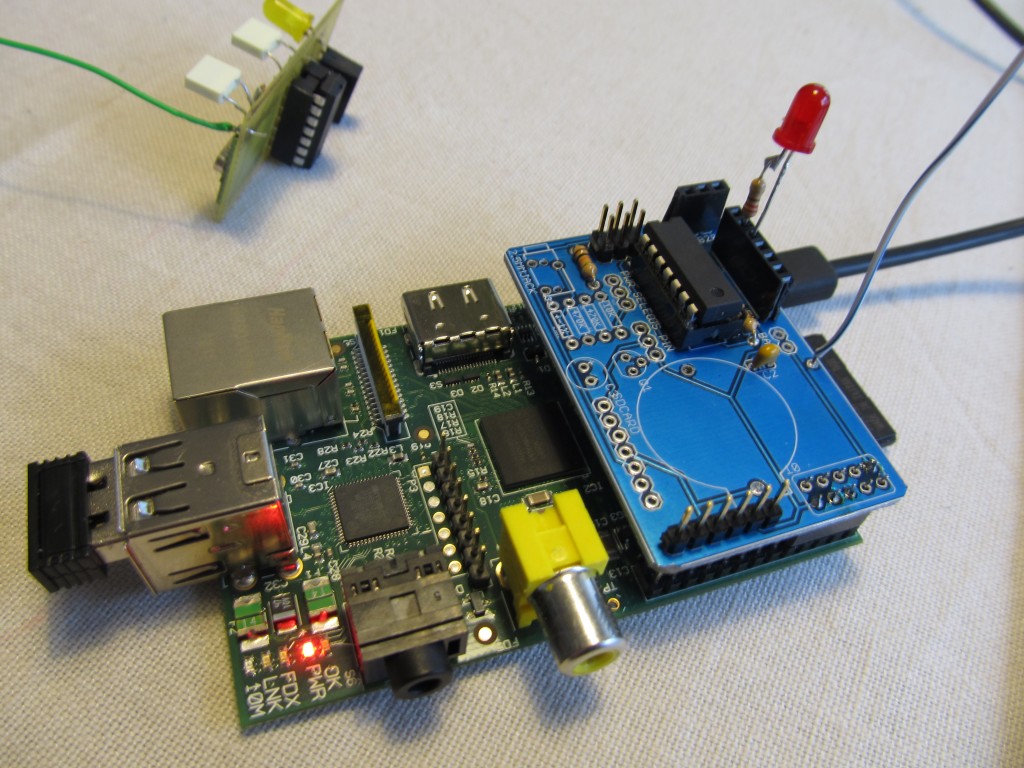 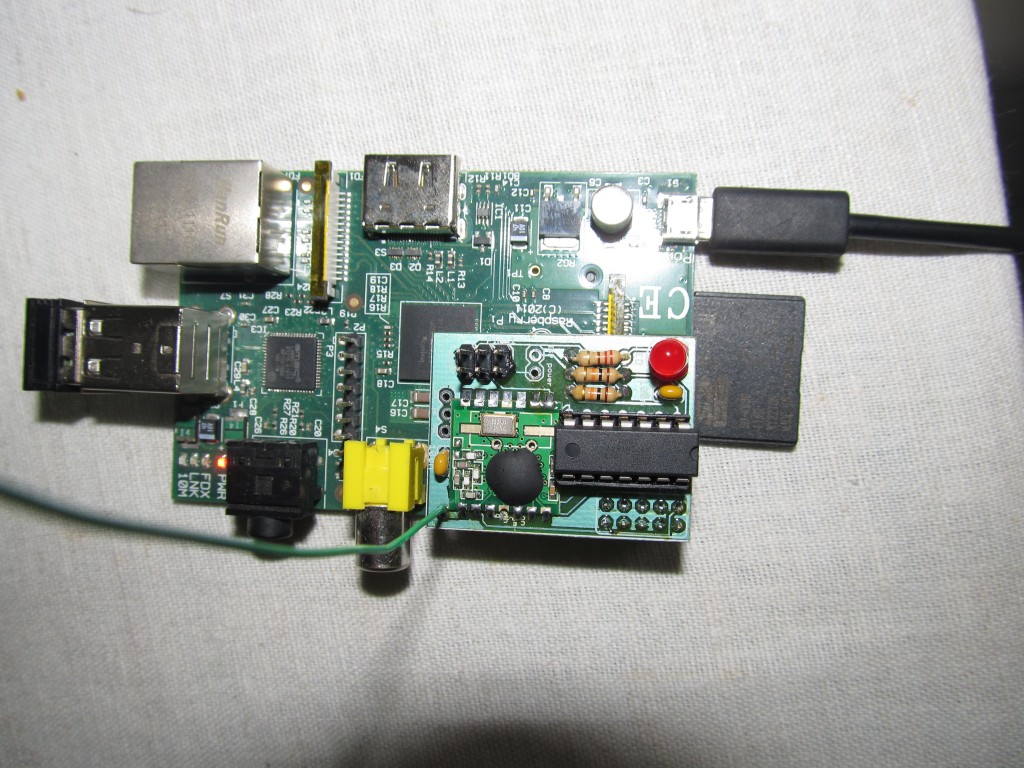 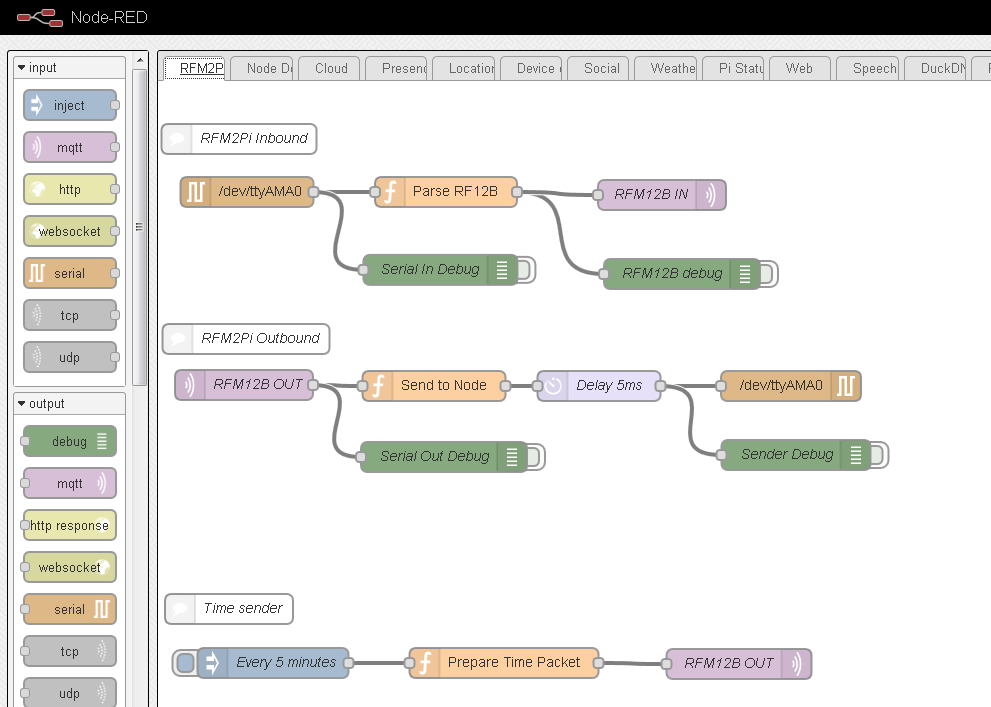 ESP8266 WiFi relay/thermostat project
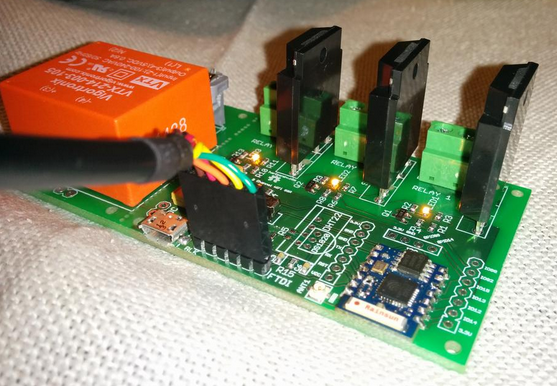 Software Interface example
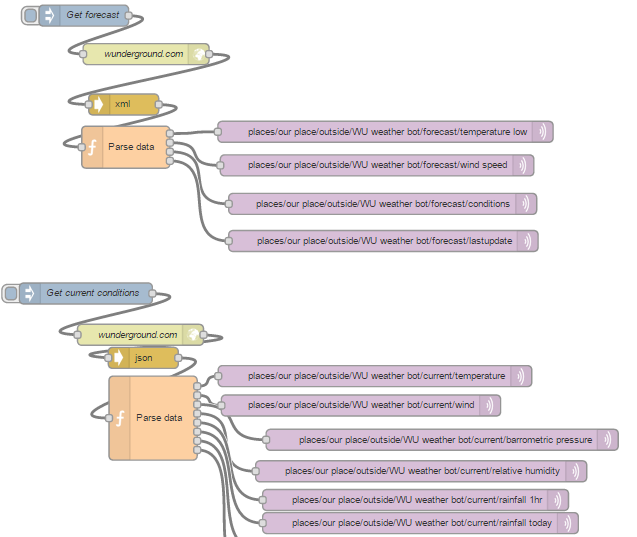 NodeRED weather forecast/current conditions
Machine to Machine
Using mosquitto MQTT broker, extremely lightweight publish/subscribe messaging transport protocol
My MQTT topic tree structure:
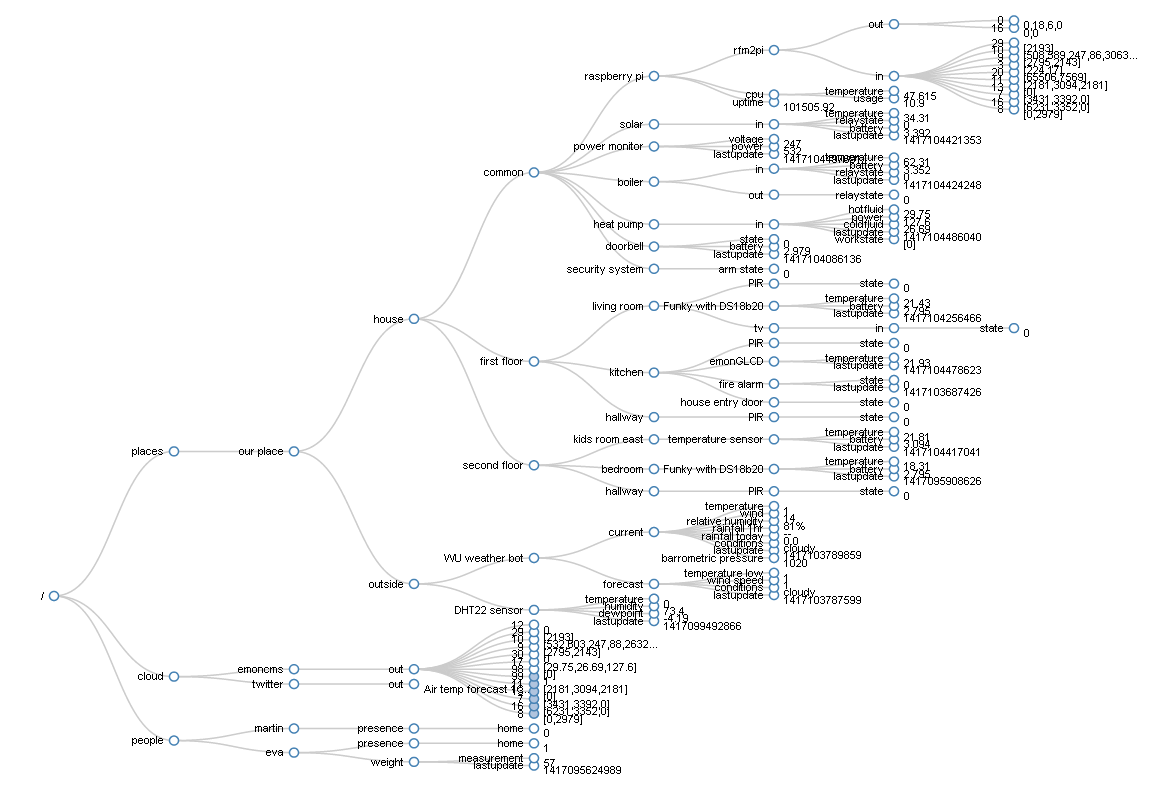 Business logic layer
Using Node-RED
Very visual, drag-and-connect
Encapsulates all logic in single JSON file
Examples
Remote sensor data processing
Speech recognition/generation
Control UI
Dynamic DNS updater
[Speaker Notes: Speech NR demo]
Control UI
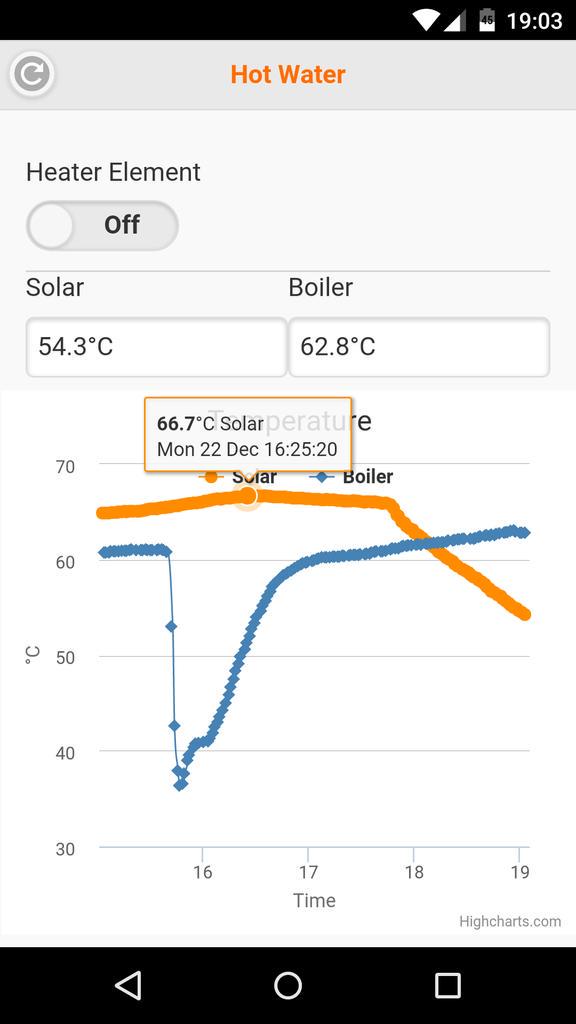 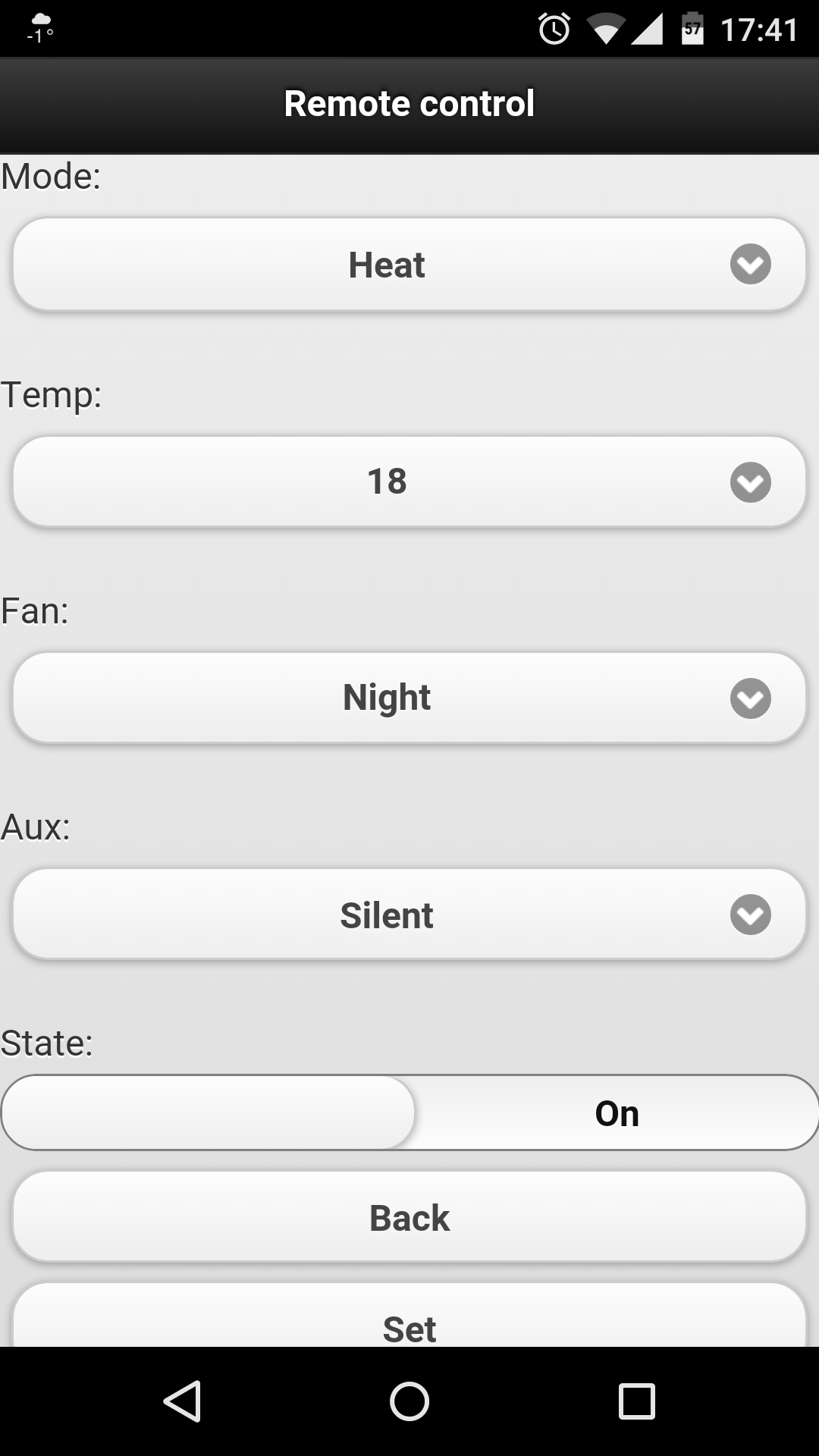 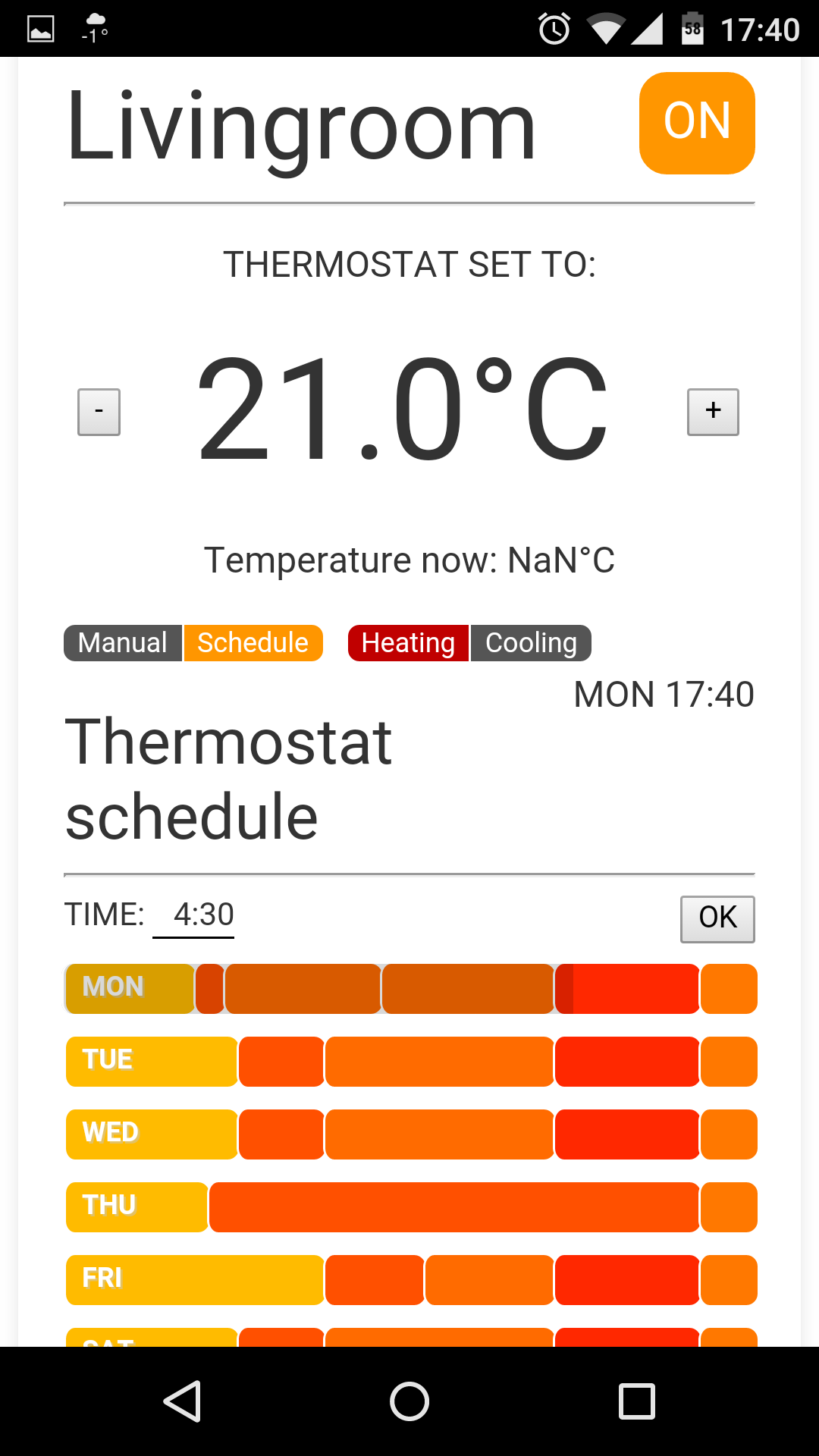 [Speaker Notes: Need to work on consolidating these
OpenHab?]
Storage
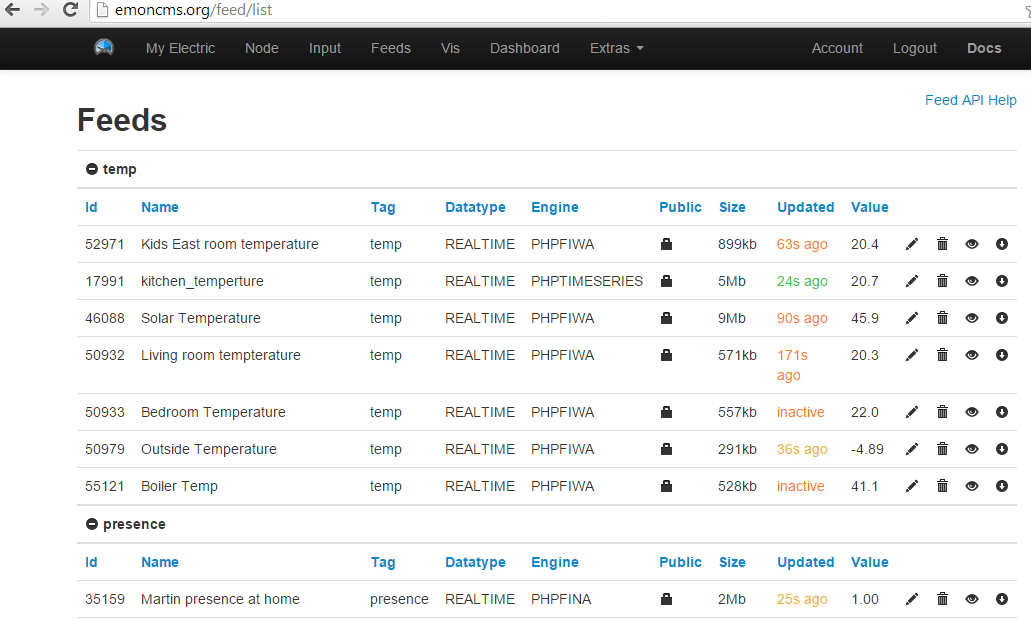 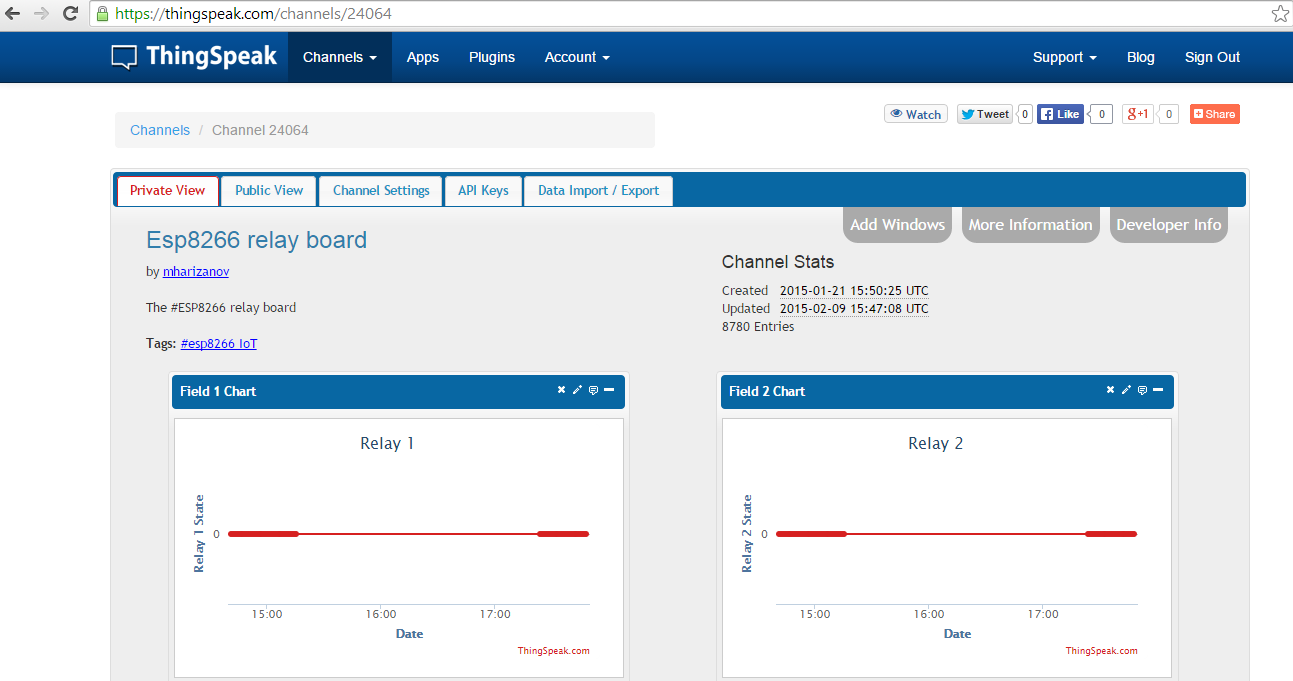 Visualization
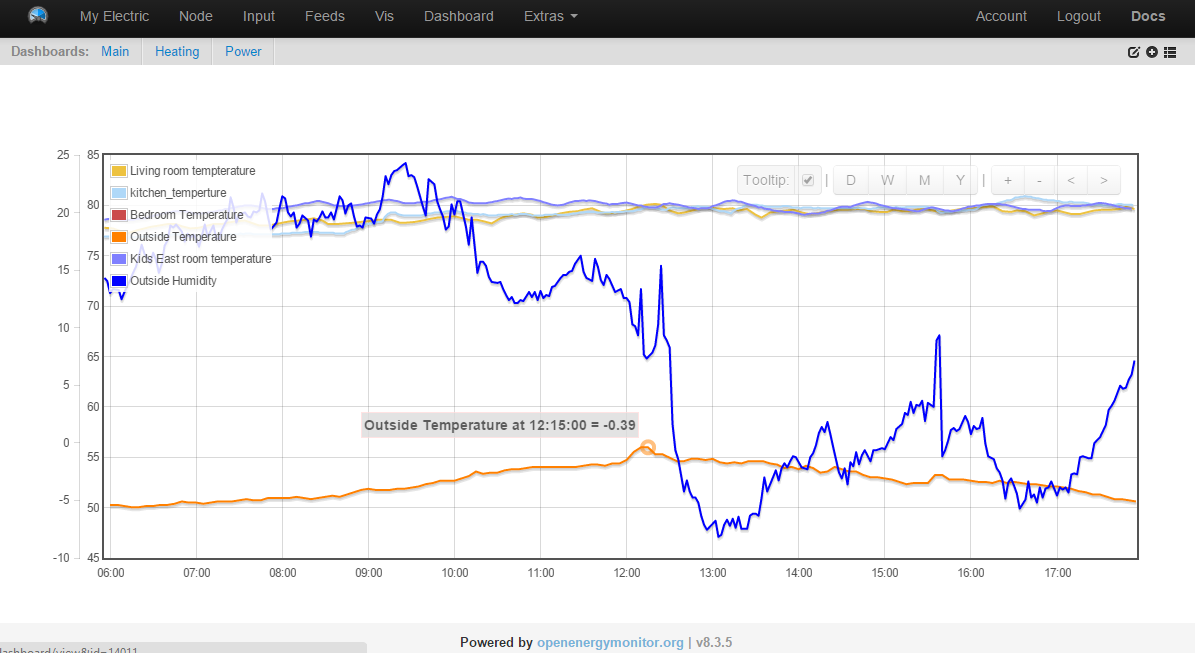 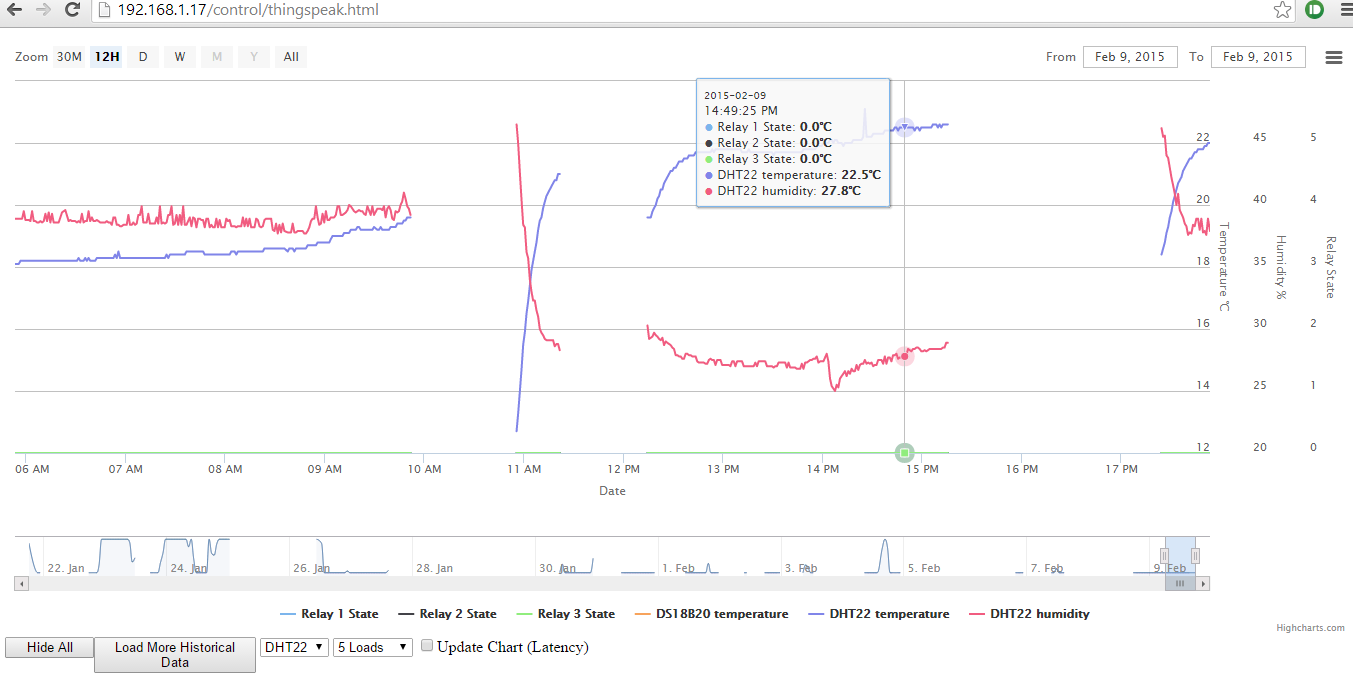 End
Thanks!
Questions?